RISE OF CHRISTIANITY
EXPANSION OF ROME
1._______ expands all the way to Eastern into Mesopotamia and incorporates Jerusalem 
As a result come in contact with a variety of different religions and for the most part are 2.________
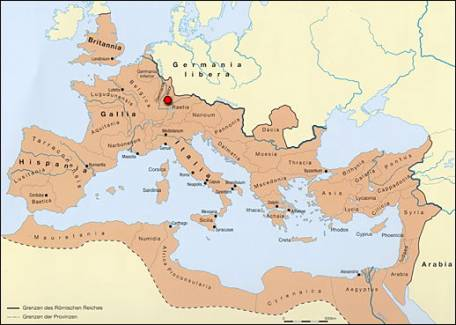 CHRISTIANITY
Starts as a secret society cult religion 
30 AD – Jesus of 1._________ is crucified
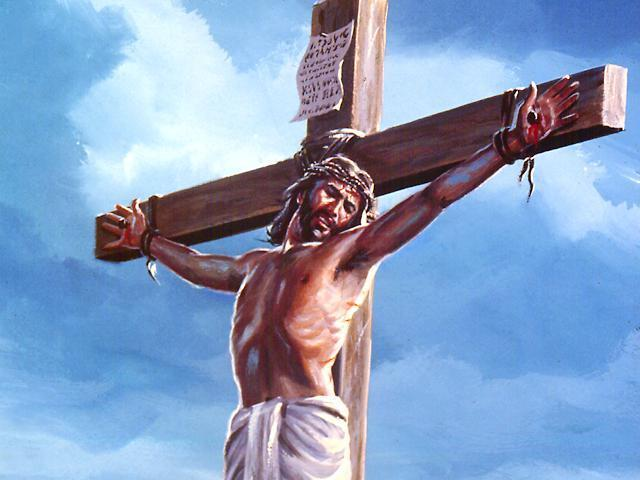 SPREAD OF CHRISTIANITY
10 years after Jesus is crucified – estimated Christians = 1000

The Roman 1.________and roads allowed the message of the 2._______ to spread easily
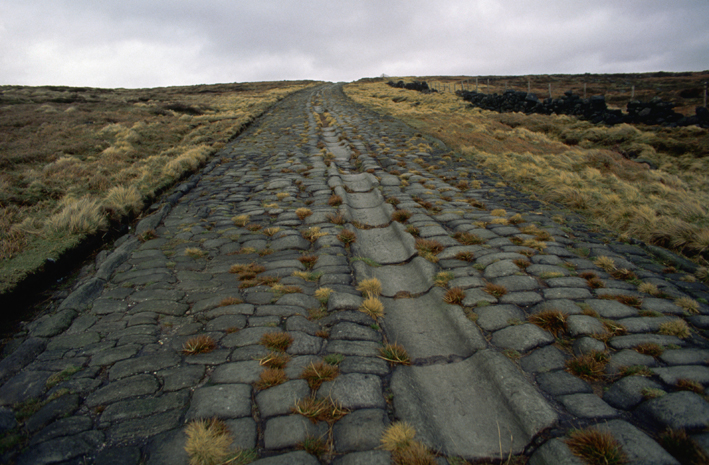 Roman Oppression
1.________ were not tolerant towards Christians

Christians were used as 2.________, blamed for social and economic problems

Many Christians became 3.________- or people who suffer or die for their beliefs

However, Christianity continued to spread due to the fact that all people were welcome
CHRISTIANITY GROWS
250 BC
Population of Rome  - 60 million 
Population of Christians – 1.1million
First 1._______ are held in secrecy in peoples houses
The 2.______ is a woman’s domain in Rome. 
Church is being held in the home. 
Roman society is generally 3._________ to women
Christianity gives women a distinct role….
ETHNIC CLEANSING
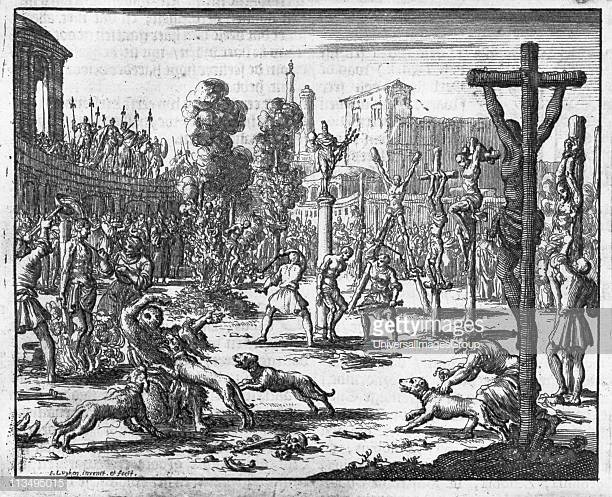 303 BC – Emperor 1.________ says enough is enough 

Becomes furious when he realizes Christians won’t 2.________ to the old gods 

Persecutes around 3._______ of them outside the Coliseum.

Again they face death with no fear and again the word spreads even further…
CONSTANTINE THE GREAT
Diocletian separates the Empire into East & West and it was ruled by co-emperors

This doesn’t work and 1._____ ___ ensues between 2._________ & his co-emperors
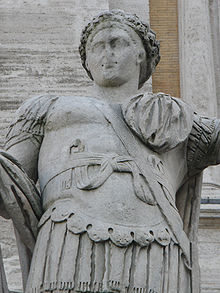 CONSTANTINE THE GREAT
Prior to marching into battle 1.________ sees a “sign from god” in the sky

Declares he will fight this Battle in the name of the lord and the 2._______. 

They win decisively
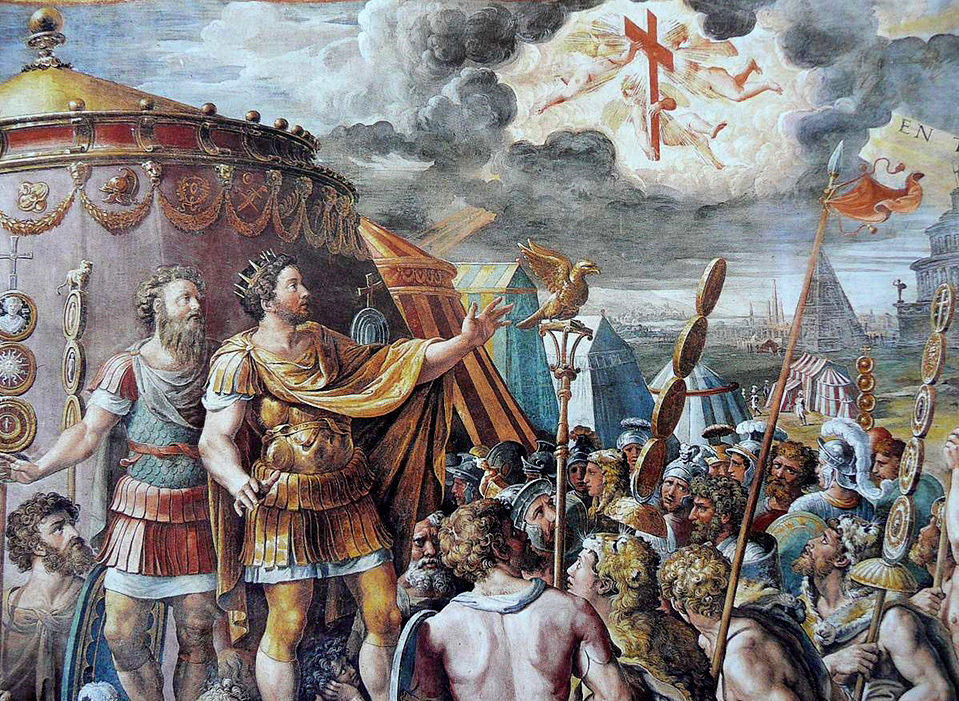 CONSTANTINE THE GREAT
Returns to Rome, institutes policies of 1._________ _________
First Emperor to be 2._______
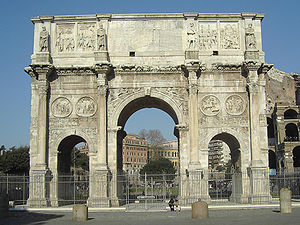 The Arch of Constantine in Rome tells the story of this “divine” battle
CONSTANTINE THE GREAT
Barbarians continue to invade and pillage the Western Roman Empire 
The 1._______ Empire is much more secure & “safe” 
Constantine founds the city of 2.___ ____ in Byzantium 

Renamed: 
3.__________ in 
his honor
Center of Christianity
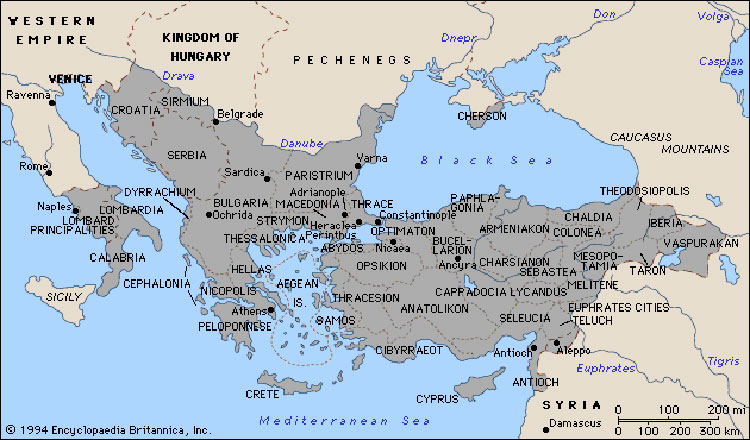 POWER – BEfORE CONSTANTINE
THE “POPE”
Worried about church matters & that’s about it
EMPEROR
All religious power
All political power
All judicial power
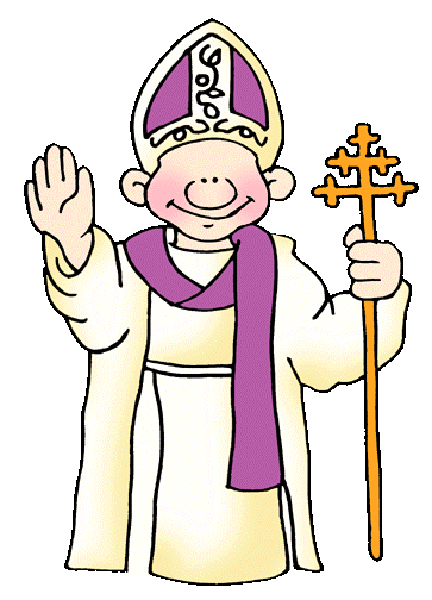 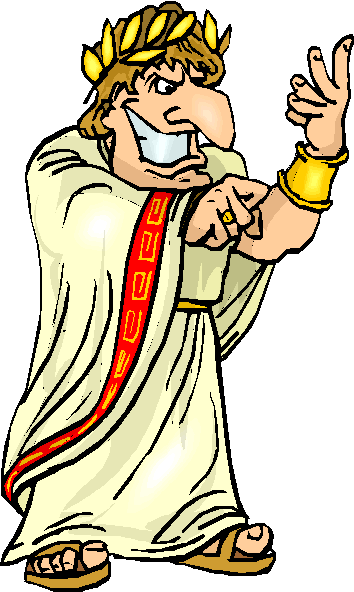 The Pope was technically still a subject of the Emperor
POWER DURING Constantine
Constantine gives the Pope 1._______ Powers 
Powers outside of the church (political, legislative) 

Christians begin taking over political roles and authority
Power After Constantine
Emperor Constantine issued the 1.____ ___ ___ in A.D. 313.

The Edict granted freedom of 2._______ to all citizens of the Roman empire

By the end of the century, Emperor 3.________ made Christianity the official religion of the Roman empire
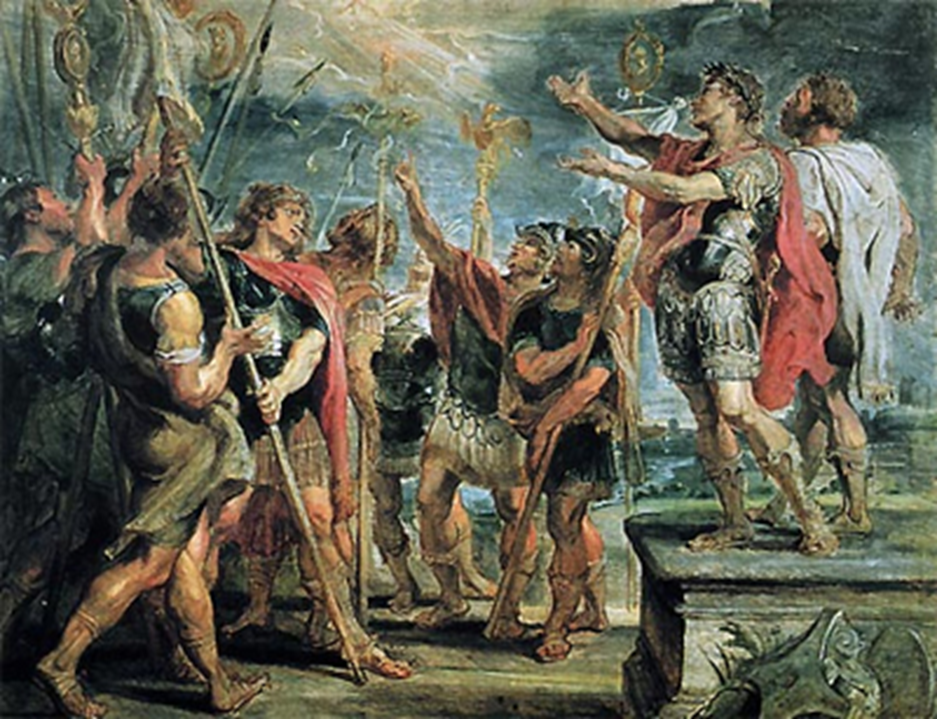